Figure 1. Unfolded map of the monkey's M1 forelimb representation in the left hemisphere with a view of the dorsal ...
Cereb Cortex, Volume 26, Issue 8, August 2016, Pages 3335–3344, https://doi.org/10.1093/cercor/bhv151
The content of this slide may be subject to copyright: please see the slide notes for details.
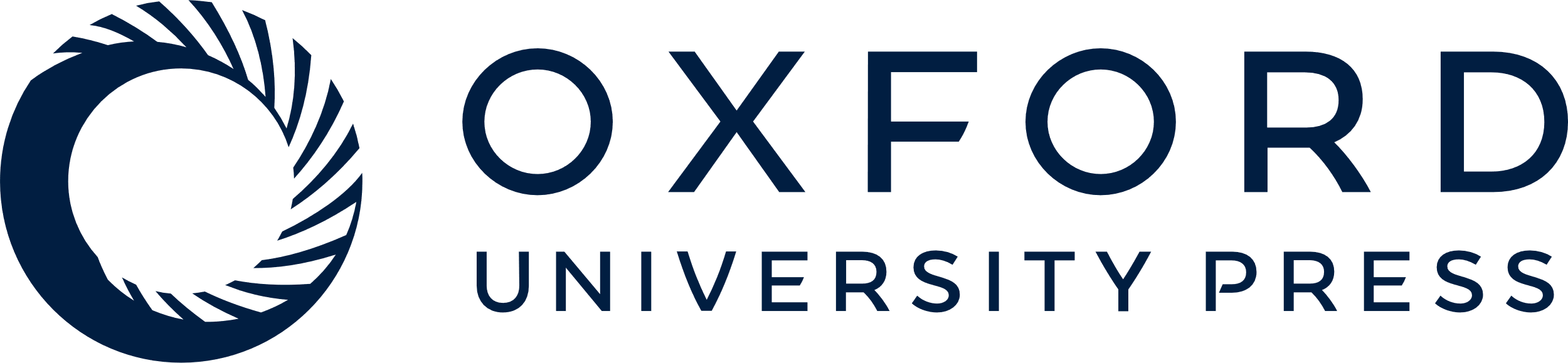 [Speaker Notes: Figure 1. Unfolded map of the monkey's M1 forelimb representation in the left hemisphere with a view of the dorsal surface of the precentral gyrus and the rostral wall of the central sulcus. Anterior, posterior, medial, and lateral are indicated by the compass rose. Sites of frequency-modulated sinusoidal stimulation are indicated by the yellow dots, and are numbered in chronological order of stimulation. The color-coded muscle representation map was obtained from a previous StTA mapping study in this monkey (Griffin et al. 2014). Each hash mark represents a distance of 1 mm.


Unless provided in the caption above, the following copyright applies to the content of this slide: Published by Oxford University Press 2015. This work is written by (a) US Government employee(s) and is in the public domain in the US.]